Scripture Reading: 1 Peter 3:8-12
(1 Peter 3:8-12)

Finally, all of you be of one mind, having compassion for one another; love as brothers, be tenderhearted, be courteous; not returning evil for evil or reviling for reviling, but on the contrary blessing, knowing that you were called to this, that you may inherit a blessing. For “He who would love life And see good days, Let him refrain his tongue from evil, And his lips from speaking deceit. Let him turn away from evil and do good; Let him seek peace and pursue it. For the eyes of the Lord are on the righteous, And His ears are open to their prayers; But the face of the Lord is against those who do evil.”
JESUS
AND
RETALIATION
MATTHEW 5:38-42
What to do when treated unfairly:
Disgraced?.............
Oppressed?............
Accused?...............
Bled Dry?...............
turn the other cheek
go the extra mile
surrender your rights
give without expecting anything back
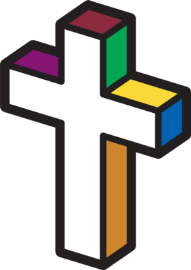 JESUS
AND
RETALIATION
THE CHRISTIAN RESPONSE TO EVIL IS 
LOVING REDEMPTION 
NEVER 
VENGEFUL RETRIBUTION
JESUS
AND
RETALIATION